รายงานผลการดำเนินงาน
แผนปฏิบัติการส่งเสริมคุณธรรม 
ประจำปีงบประมาณ พ.ศ. 2566
เทศบาลตำบลบ้านสา
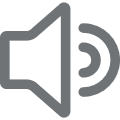 www.bansa.go.th
สภาพทั่วไปและข้อมูลพื้นฐาน
เทศบาลตำบลบ้านสา  
สถานที่ตั้ง 120 หมู่ที่ 5 ตำบลบ้านสา อำเภอแจ้ห่ม จังหวัดลำปาง  มีพื้นที่ 128.03 ตารางกิโลเมตร หรือประมาณ 80,018 ไร่
บุคลากร
พนักงานเทศบาล/พนักงานจ้าง จำนวน 50 คน
สมาชิกสภาเทศบาล จำนวน 12 คน
คณะผู้บริหาร จำนวน 4 คน
โทรศัพท์ 0-5436-9757
กิจกรรมที่ดำเนินการ            ในปีงบประมาณ พ.ศ. 2566
จำนวน 11 โครงการ
ยุทธศาสตร์ที่ 3
ยุทธศาสตร์ที่ 1
ยุทธศาสตร์ที่ 2
ยุทธศาสตร์ที่ 4
สร้างความเข้มแข็ง     ในระบบการบริหารจัดการด้านการส่งเสริมคุณธรรมให้เป็นเอกภาพ  จำนวน 5 โครงการ
สร้างเครือข่ายความร่วมมือในการส่งเสริม                    คุณธรรม  
จำนวน  2 โครงการ
วางระบบรากฐานการเสริมสร้างคุณธรรมในสังคมชุมชน 
จำนวน  3 โครงการ
ส่งเสริมให้เทศบาลตำบลบ้านสาเป็นแบบอย่าง ด้านคุณธรรมแก่องค์กร/ชุมชนอื่น ๆ
จำนวน 1 โครงการ
ยุทธศาสตร์ที่ 1
วางระบบรากฐานการเสริมสร้าง
คุณธรรมในสังคม/ชุมชน
1.โครงการจิตอาสาเราทำความดีด้วยหัวใจ
เพื่อพัฒนาบุคลากรในองค์กรให้มีจิตสาธารณะทำกิจกรรม
บำเพ็ญประโยชน์ร่วมกับประชาชนในตำบล

ผลลัพธ์เชิงปริมาณ
มีบุคลากร/ประชาชนเข้าร่วมโครงการ จำนวน 100 คน

ผลลัพธ์เชิงคุณภาพ
บุคลากรในหน่วยงานและประชาชนมี จิตสาธารณะ
2.โครงการจัดทำแผนพัฒนาท้องถิ่น   โดยกระบวนการมีส่วนร่วม
เพื่อให้พนักงานลูกจ้างและพนักงานจ้างได้รับรู้และตระหนักรวมถึงปลูกฝังค่านิยมในการเป็นข้าราชการที่ดี

ผลลัพธ์เชิงปริมาณ
เผยแพร่ประชาสัมพันธ์ ปีละ 1 ครั้ง

ผลลัพธ์เชิงคุณภาพ
พนักงาน ลูกจ้าง และพนักงานจ้างได้รับรู้และตระหนักถึงการมีจริยธรรมในการปฏิบัติงาน
3.โครงการอบรมพัฒนาศักยภาพเด็กและเยาวชนตำบลบ้านสา
เพื่อส่งเสริมให้เด็กและเยาวชนได้พัฒนาตนเองทั้งด้านร่างกาย จิตใจ อารมณ์ สังคม และสติปัญญา

ผลลัพธ์เชิงปริมาณ
มีผู้เข้าร่วมโครงการ จำนวน 50 คน

ผลลัพธ์เชิงคุณภาพ
เด็กและเยาวชนมีร่างกาย จิตใจ อารมณ์ สังคม 
และสติปัญญาที่ดี สามารถอยู่ในสังคมได้อย่างมีความสุข
ยุทธศาสตร์ที่ 2
สร้างความเข้มแข็งในระบบการบริหารจัดการด้านการส่งเสริมคุณธรรมให้เป็นเอกภาพ
1.โครงการฝึกอบรมการส่งเสริมคุณธรรมจริยธรรมบุคลากรองค์กรปกครองส่วนท้องถิ่นเพื่อเสริมสร้างวัฒนธรรมองค์กรสุจริต
เพื่อเสริมสร้างวัฒนธรรมองค์กรสุจริตให้เจ้าหน้าที่ของหน่วยงานมีทัศนคติ ค่านิยม ในการปฏิบัติงานอย่างซื่อสัตย์สุจริต

ผลลัพธ์เชิงปริมาณ
มีบุคลากรเข้าร่วมโครงการ จำนวน 50 คน

ผลลัพธ์เชิงคุณภาพ
บุคลากรในหน่วยงานมีทัศนคติ 
ค่านิยม ในการปฏิบัติงานอย่างซื่อสัตย์สุจริต
เพื่อให้พนักงาน ลูกจ้าง และพนักงานจ้าง ได้รับรู้และตระหนักรวมถึงปลูกฝังค่านิยมในการเป็นข้าราชการที่ดี


ผลลัพธ์เชิงปริมาณ
เผยแพร่ประชาสัมพันธ์ ปีละ 1 ครั้ง                               

ผลลัพธ์เชิงคุณภาพ

พนักงานลูกจ้างและพนักงานจ้างได้รับรู้และตระหนักถึงการ    มีจริยธรรมในการปฏิบัติงาน
2.กิจกรรมเผยแพร่ประชาสัมพันธ์ประมวลจริยธรรมและข้อบังคับจรรยาข้าราชการผ่านสื่อต่าง ๆ
3.โครงการอบรมวินัยและการรักษาวินัยของเทศบาลตำบลบ้านสา
เพื่อป้องกัน ระงับ ยับยั้งการกระทำผิดวินัย และสร้างมาตรฐานในการปฏิบัติงานตามอำนาจหน้าที่ของบุคลากรในเทศบาลตำบลบ้านสา

ผลลัพธ์เชิงปริมาณ
มีบุคลากรเข้าร่วมโครงการ จำนวน 50 คน

ผลลัพธ์เชิงคุณภาพ
พนักงาน ลูกจ้าง และพนักงานจ้างได้รับรู้และตระหนักถึงการมีวินัยในการปฏิบัติงาน
4.โครงการยกย่องผู้มีคุณธรรมและจริยธรรมในการปฏิบัติราชการและให้บริการประชาชนดีเด่นประจำปี
เเพื่อเสริมสร้างประสิทธิภาพและเชิดชูเกียรติคุณ    ของพนักงาน

ผลลัพธ์เชิงปริมาณ
มีบุคลากรเข้าร่วมโครงการ จำนวน 50 คน

ผลลัพธ์เชิงคุณภาพ
บุคลากรในหน่วยงานมีคุณธรรมและจริยธรรมในการปฏิบัติราชการและมีการบริการที่ดี
เพื่อเป็นการสร้างค่านิยมในการรักษาวินัย คุณธรรม จริยธรรม และต่อต้านการทุจริตประพฤติมิชอบรวมถึงการป้องกันการทุจริตในรูปแบบต่าง ๆ


ผลลัพธ์เชิงปริมาณ
เผยแพร่ประชาสัมพันธ์ทุกเดือน
                               
ผลลัพธ์เชิงคุณภาพ

พนักงาน ลูกจ้าง และพนักงานจ้างได้รับรู้และตระหนัก              ถึงการรักษาวินัย
5.กิจกรรมการเผยแพร่ความรู้ด้านการป้องกันการทุจริต สร้างค่านิยม ในการรักษาวินัยและการส่งเสริมคุณธรรมจริยธรรม
ยุทธศาสตร์ที่ 3
สร้างเครือข่ายความร่วมมือ
ในการส่งเสริมคุณธรรม
1.กิจกรรมการจัดช่องทางรับเรื่องร้องเรียน/ร้องทุกข์
เพื่อให้มีช่องทางรับเรื่องร้องเรียน/ร้องทุกข์หลายช่องทางและ
เข้าถึงได้โดยสะดวก
ผลลัพธ์เชิงปริมาณ
มีช่องทางรับเรื่องร้องเรียน/ร้องทุกข์จำนวนหลายช่องทาง
เช่น เว็บไซต์ line facebook ฯลฯ
ผลลัพธ์เชิงคุณภาพ
ประชาชนสามารถเข้าถึงช่องทางร้องเรียน/ร้องทุกข์
ได้สะดวกและรวดเร็ว
2.กิจกรรมการส่งเสริมให้ประชาชน   มีส่วนร่วมบริหารกิจการขององค์กรปกครองส่วนท้องถิ่น
เพื่อส่งเสริมให้ประชาชนมีส่วนร่วมบริหารกิจการขององค์กรปกครองส่วนท้องถิ่น

ผลลัพธ์เชิงปริมาณ
มีคำสั่งแต่งตั้งให้ภาคประชาชนเข้าร่วมเป็นคณะกรรมการ/คณะทำงานฯ เกี่ยวกับการบริหารต่าง ๆ อย่างน้อย 2 เรื่อง

ผลลัพธ์เชิงคุณภาพ
เกิดกระบวนการมีส่วนร่วมในการบริหารงานในเรื่องต่างๆ การดำเนิน งานเกิดความยั่งยืน
ยุทธศาสตร์ที่ 4
ส่งเสริมให้เทศบาลตำบลบ้านสาเป็นแบบอย่างด้านคุณธรรมแก่องค์กร/ชุมชนอื่น
1.กิจกรรมการสมัครเข้ารับการประเมินรางวัลด้านธรรมาภิบาล การป้องกันการทุจริต หรือการส่งเสริม
การมีส่วนร่วมของประชาชน
เพื่อกระตุ้นให้บุคลากรเกิดความตื่นตัวในการ  
ปฏิบัติงานและเป็นการเพิ่มศักยภาพประสิทธิภาพ
ในการปฏิบัติงาน

ผลลัพธ์เชิงปริมาณ
เทศบาลฯ สมัครเข้ารับการประเมิน จำนวน 1 รางวัล

ผลลัพธ์เชิงคุณภาพ
เทศบาลฯ มีศักยภาพในการบริหารจัดการเพิ่มขึ้น บุคลากรมีความตื่นตัวและปฏิบัติหน้าที่อย่างมีประสิทธิภาพ
เทศบาลตำบลบ้านสา